Virtual Children’s 
Museum
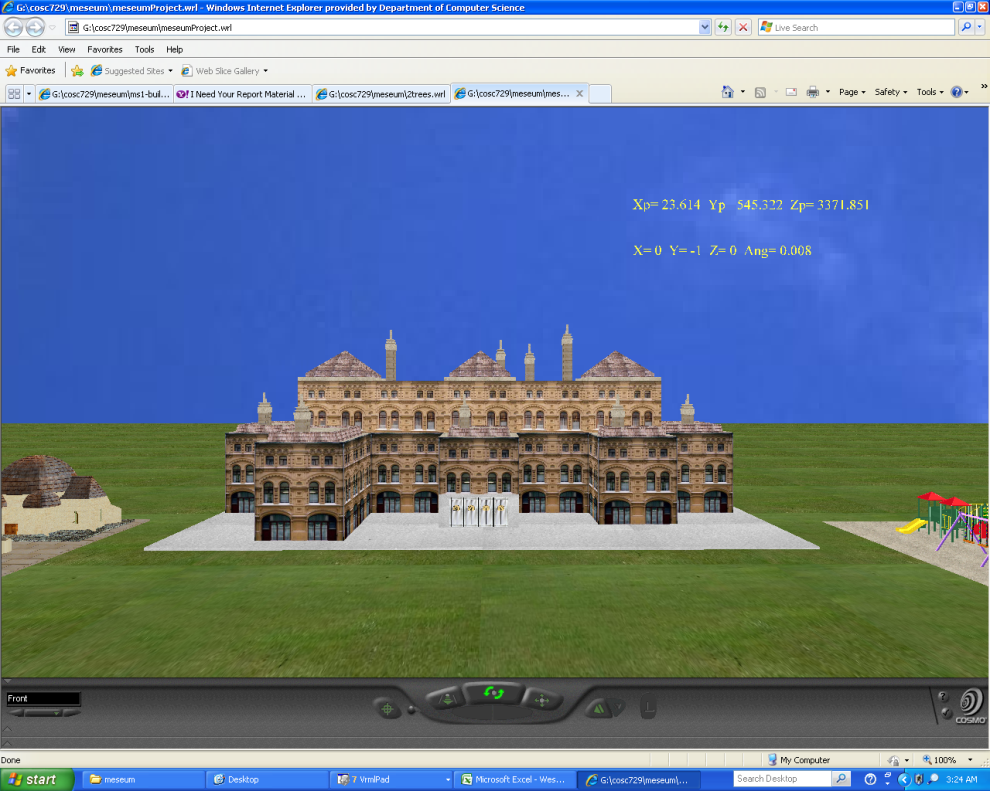 Project Report
COSC 729/490
Spring 2010
Group Members:
Tyreek Edward
Emily Mudede
Bette Donahue
Daryl Davis
Goals and Objectives
Create virtual museum that will:
Allow users to explore various rooms
Play with various objects and games
View various real-world objects
Modeling
Outside Area
Lobby
Kid’s Room
Obstacle Course
Treasure Hunting Room
3D Maze
Outside Region
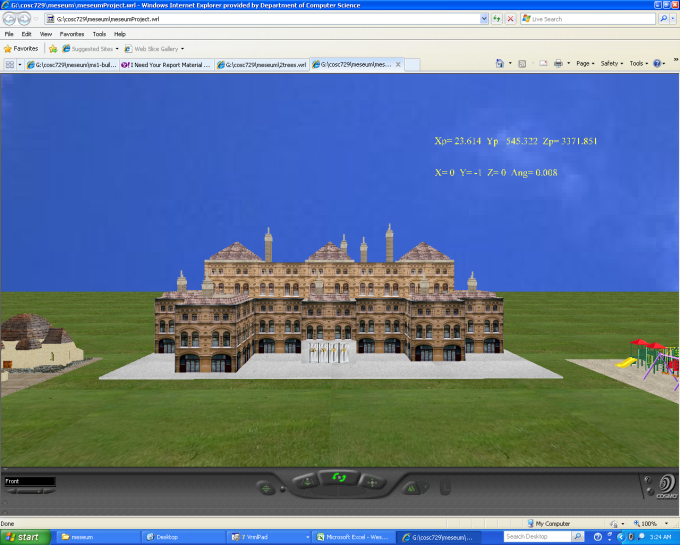 Objects: buildings

Images:  museum exterior

Textures:  see links below

Sensors: touch sensors and anchors

Links:  http://www.greatbuildings.com
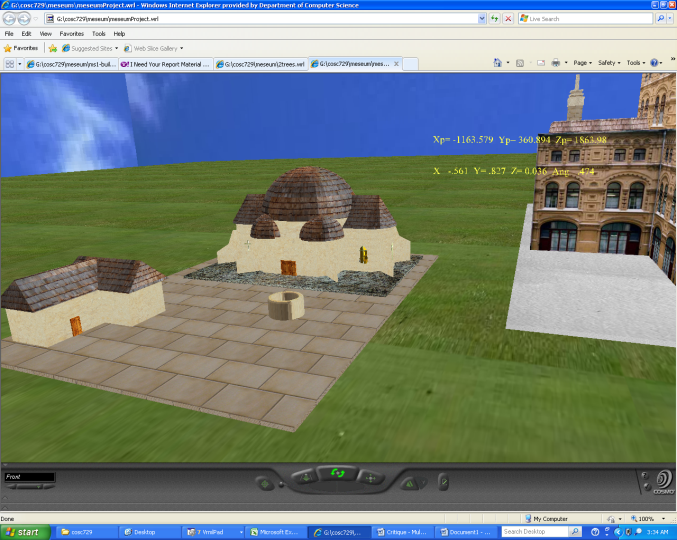 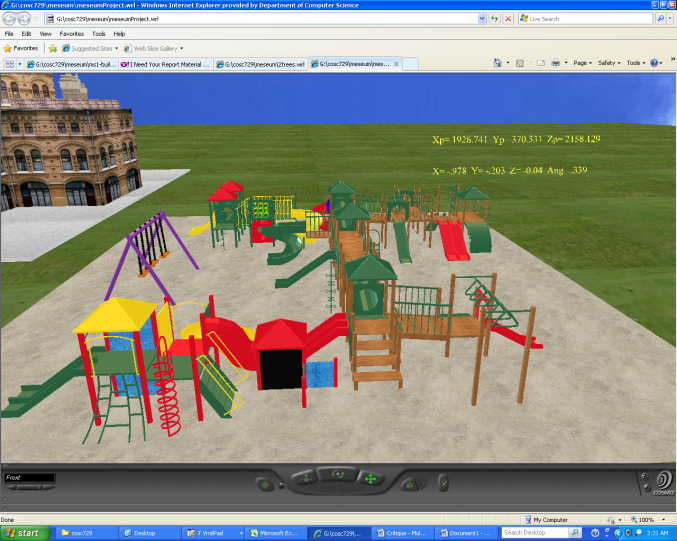 Lobby
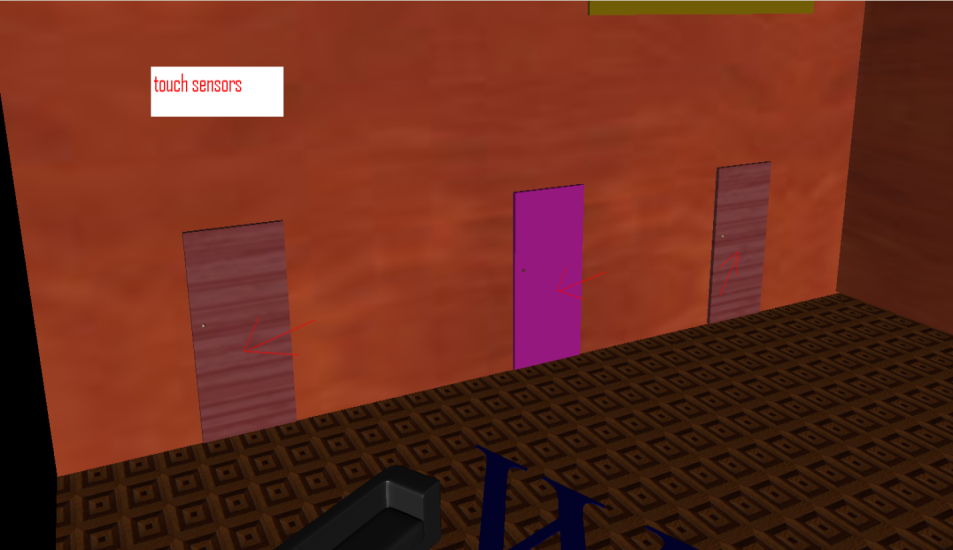 Objects: couches, posters and airplane
Images:  Monsters Inc. and Lion King
Textures:  see links below
Sensors: touch sensors, cylinder sensors and anchors
Lights: spot and point lights
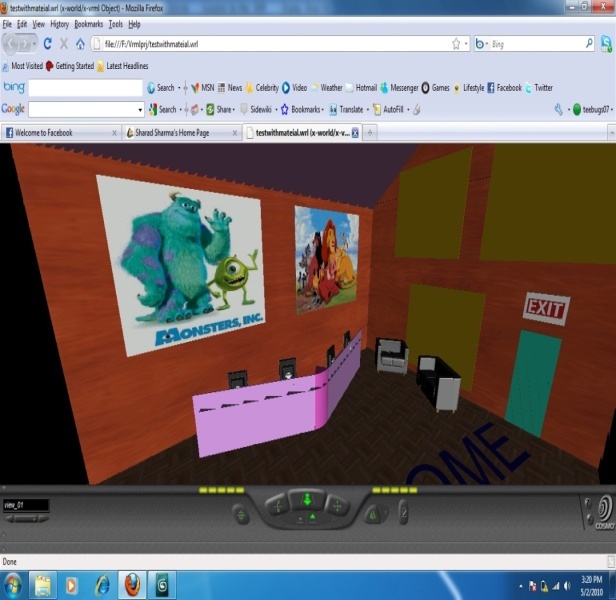 Kid’s Room
Objects: posters and statues: Patrick Star, Peter Griffem, Harry Potter’s Dobby
Images:  Monsters Inc. and Lion King
Textures:  see links below
Sensors: touch sensors, cylinder sensors and anchors
Lights: spot and point lights
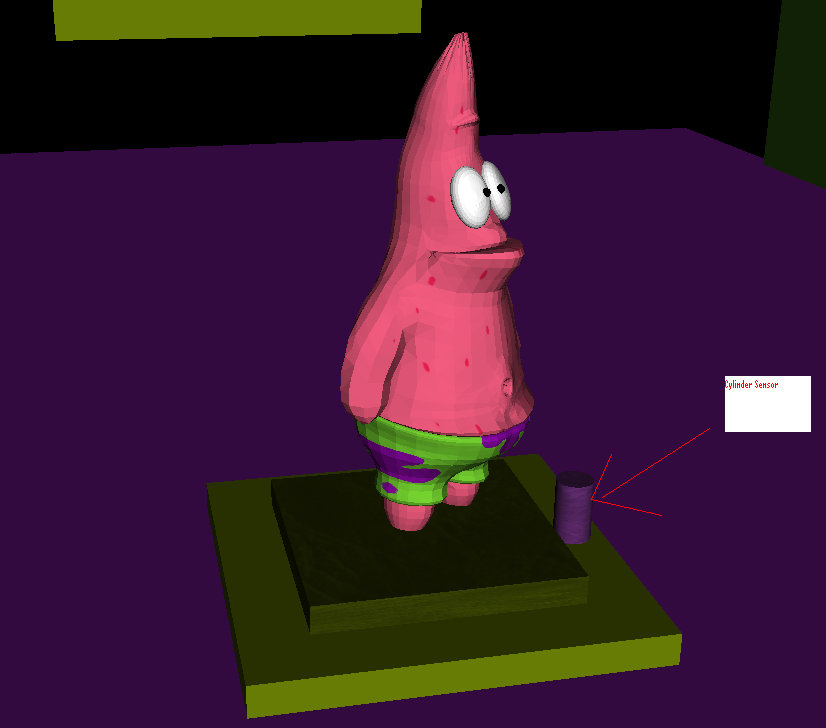 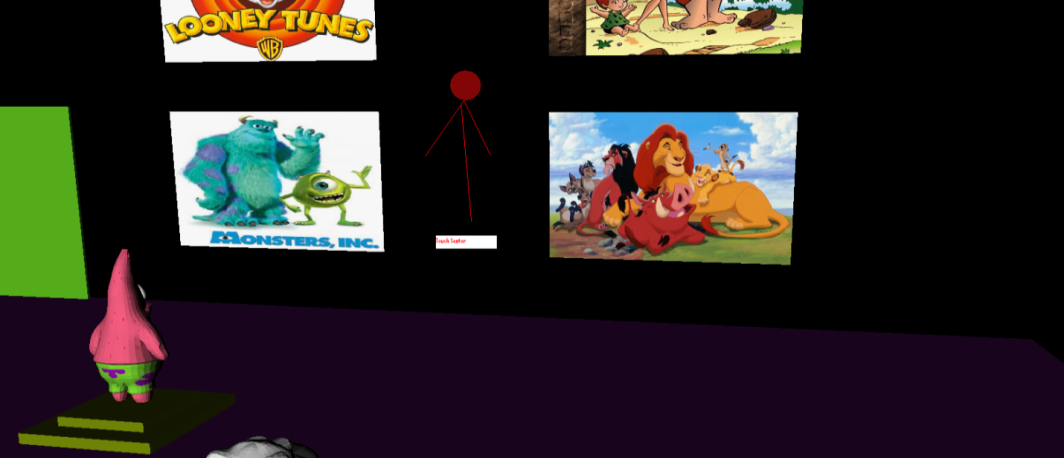 3D Maze
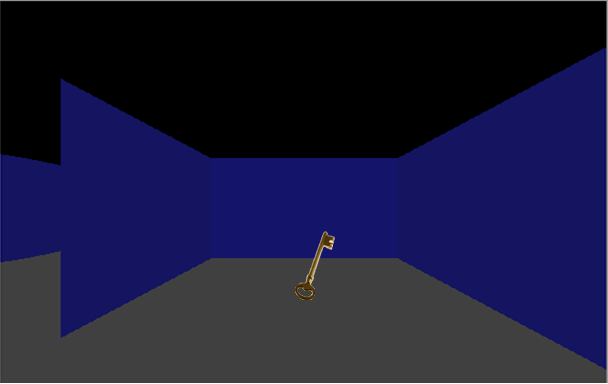 Sensors: touch sensors, anchors, and proximity sensors
Images: key and door
Lights: point and directional lights
Objects: key, door
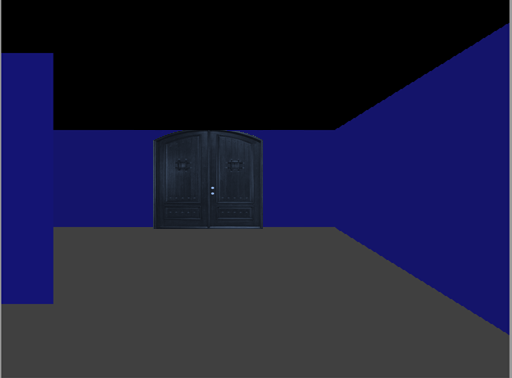 Obstacle Course
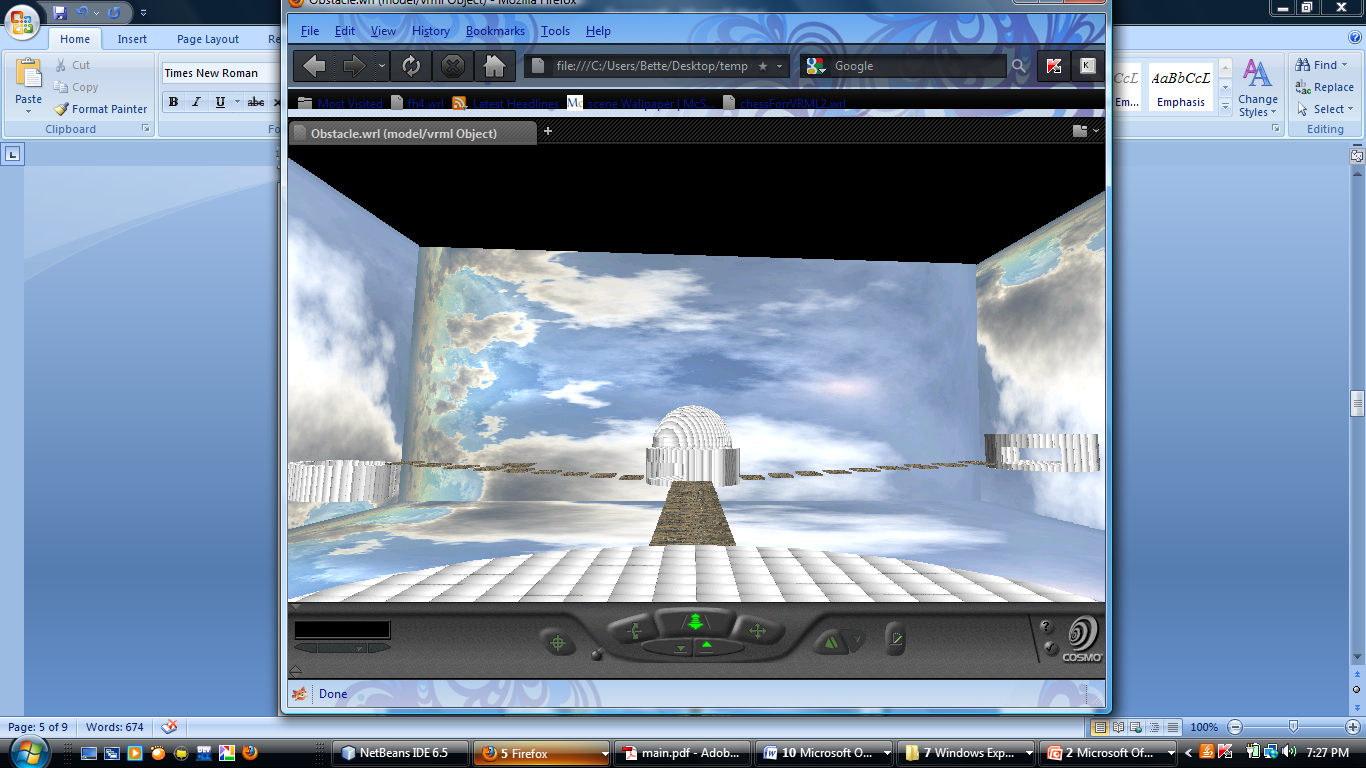 Textures:  3ds Max 2009, http://twistedphysics.typepad.com/cocktail_party_physics/images/butterfly.jpg
Sensors: touch sensors, orientation and position interpolators and anchors
Lights: point and directional lights
Links: http://www.matryx.net/vrml/      butterfly
http://www.musicandvirtualflowers.co.uk/virtualflower/index.htm  flower
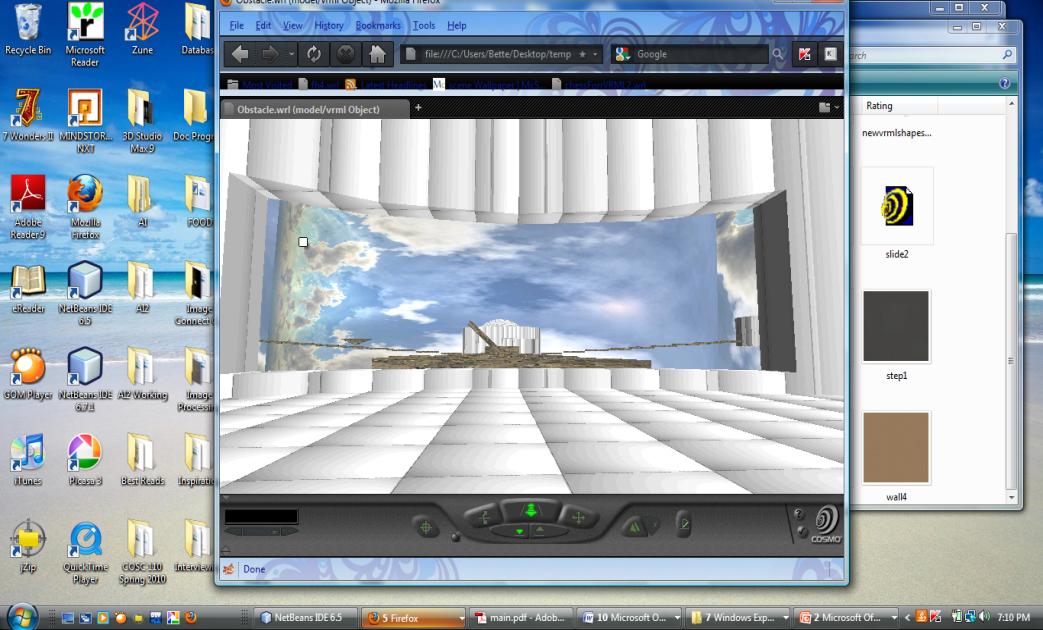 Treasure Hunting Room
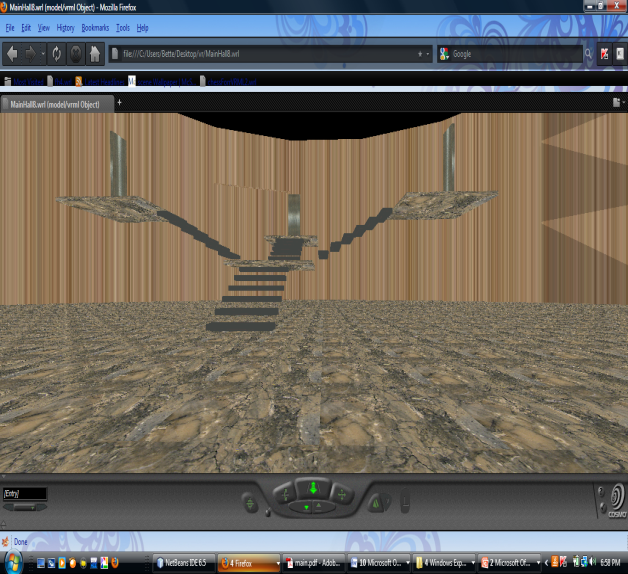 Textures:  3ds Max 2009
Sensors: touch sensors, orientation and position interpolators and anchors
Lights: point and directional lights
Links: http://www.musicandvirtualflowers.co.uk/virtualflower/index.htm moving shape rooms
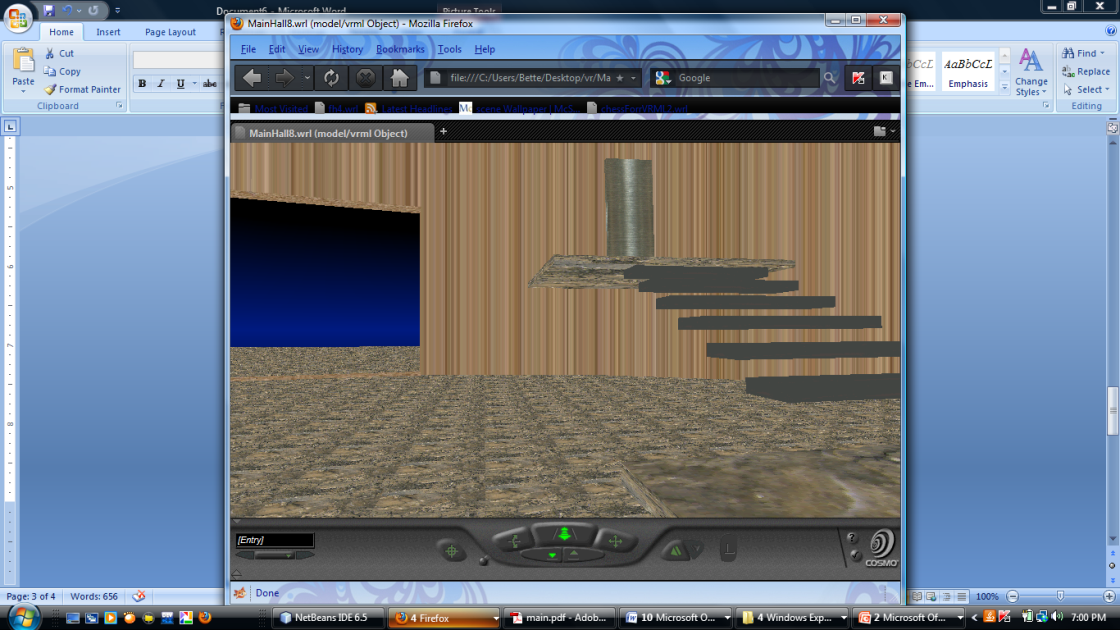 Demo
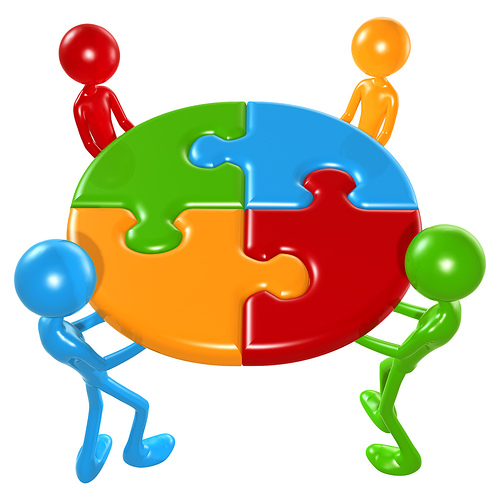